Sociální psychologie
Úvod do předmětu
Historie sociální psychologie
Metody sociální psychologie
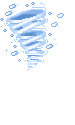 Sociální psychologie
Úvod do předmětu
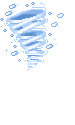 Úvod do předmětu
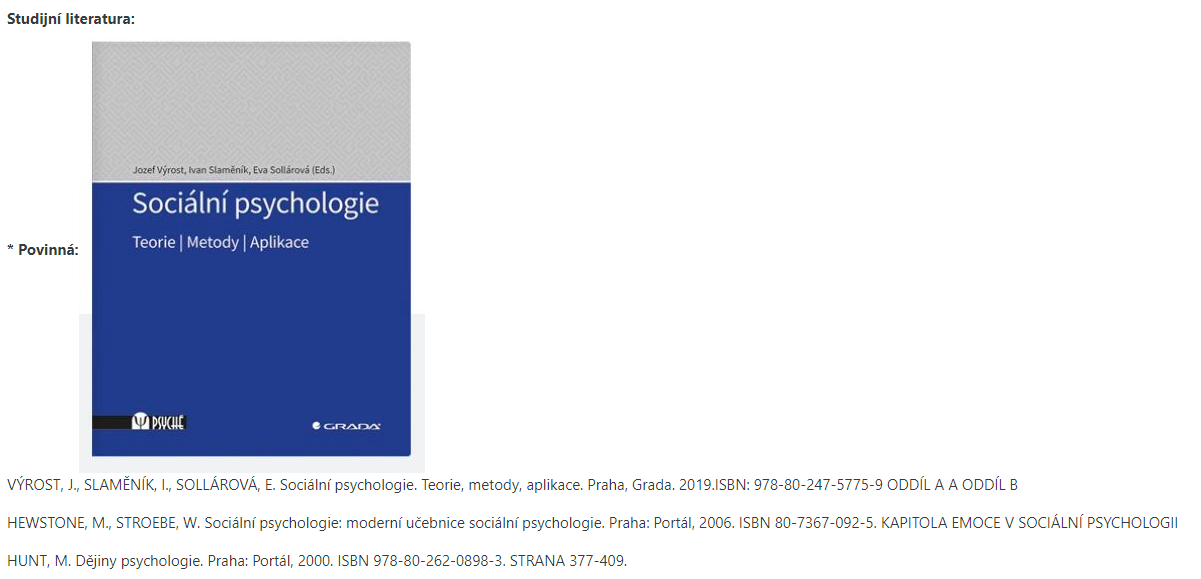 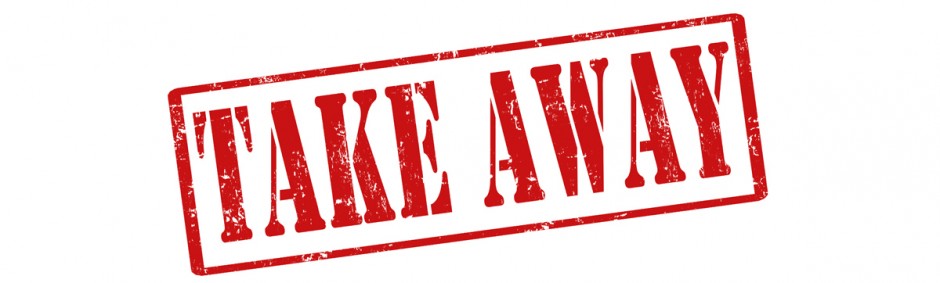 Úvod do předmětu
Vymezení sociální psychologie
Hraniční disciplína psychologie (nejvíce na hranici se sociologií,  ale i kulturní antropologií, personalistikou, etnologií, či HR)
Za vznik považován rok 1908: byly publikovány první dvě  učebnice sociální psychologie (založené na kvalitativním zkoumání). 
 McDougall – tvrdil, že každé sociální chování lze vyvodit z vrozených tendencí
Ross – tvrdil opak, že lidé jsou ovlivněni jinými lidmi a to i v případě, že jiní lidé nejsou přítomni

Už před rokem 1908 vycházely knihy věnované SP v Evropě – např. už roku 1871 Gustav Lindner (Čechoněmec) napsal Základy sociální psychologie, byly prováděny SP experimenty
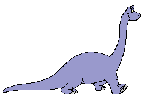 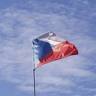 Úvod do předmětu
Vymezení sociální psychologie
SP – považována za americkou vědu, ale většina přístupů byla do USA převezena z Evropy. 
Co se děje v Evropě? Nárůst nacionalismu, antisemitismu, imperialistické kolonizační půtky o rozdělení volného světa. Inteligence anticipuje konflikty (paktuje se Německo, R-U, Itálie, narůstá moc Ruska, na Balkáně válka). Věda a technologie na vzestupu, telefon. Einstein
Co se děje v USA?  1863 Lincolnem zrušeno otrokářství. (Do USA dovezeno od 16 století  až na 10 mil. černochů z Afriky - Indiáni se jako otroci jevili naprosto nepřijatelní). 
1920 – bílé ženy mají právo volit
1964 zákaz rasové segregace na školách, ve veřejných budovách i na pracovištích
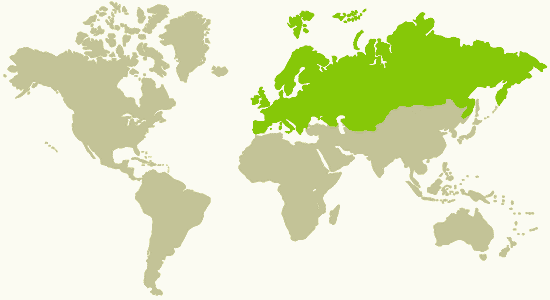 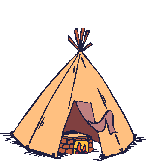 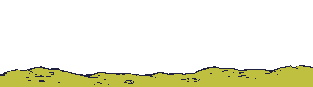 Úvod do předmětu
Vymezení sociální psychologie
SP – považována za americkou vědu, ale většina výzkumů byla do USA převezena z Evropy. 
Příklad: sociální facilitace – Norman Triplett provedl první experiment SP, ale přivezl jej z Wundtových experimentů. Triplett popsal vliv přítomnosti jiných jedinců na výkon. 
 Triplett se v novinách dočetl, že cyklisti jezdí rychleji ve skupině, než když jedou sami. Vyzkoušel to na desetiletých dětech v laboratorních podmínkách –  děti navíjely rybářský vlasec - buď samy nebo v přítomnosti druhého. Je-li přítomno druhé dítě - navíjejí rychleji. Experiment napodobuje skutečnou realitu a sociální facilitace, jev, který Triplett popsal je tématem dalších 30 let.
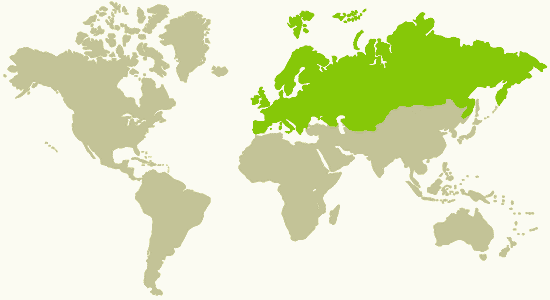 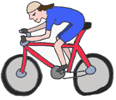 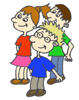 Úvod do předmětu
Vymezení sociální psychologie
Za důležitou postavu sociální psychologie je považován Kurt Lewin, židovský gestaltistický psycholog prchající před rasovou nesnášenlivostí  v Evropě…
 Přišel s teorií pole: každý člověk je v životním prostoru (je v dynamickém silovém poli), v němž jeho cíle a potřeby opatřené valencí v interakci s vlivy a požadavky prostředí. Tendence člověka a jeho sociální chování je udržovat rovnováhu v poli, nebo rovnováhu znovu navodit, byla-li narušena. 
Lewinova vajíčka, vany a brambory znázorňovaly schematicky procesy, interakce a děje, ke kterým dochází v malých sociálních skupinách.  Věnoval se i vůdcovství (autokratické, demokratické, benevolentní) . 
.
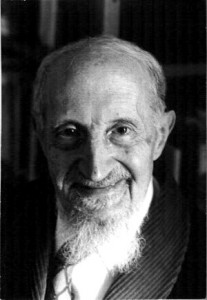 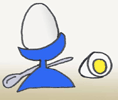 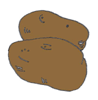 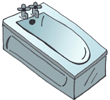 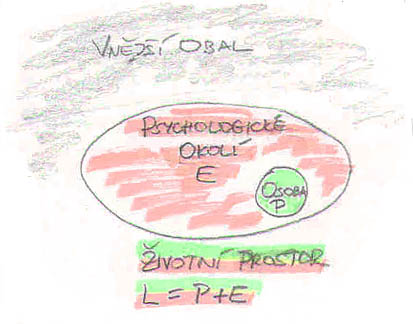 L =life space, 
P= person, 
E= enviroment
Úvod do předmětu
Vymezení sociální psychologie
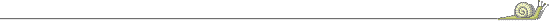 Je otázkou, co by se stalo se sociální psychologií, kdyby osoby  jako Lewin, Heider, Werthaimer, Kohler, Festinger a další neemigrovali před Hitlerem do USA. 
Hitler – paradoxní postava, která  nejvíce ovlivnila vznik i témata zkoumání v sociální psychologii
Úvod do předmětu
Otázky, které si sociální psychologie klade
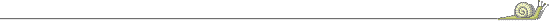 Jak si vytváříme dojem o druhých lidech? 
Jak interpretujeme chování druhých jejich motivy? 
Jak se utvářejí naše postoje, včetně předsudků či stereotypů a jak se mění? 
Jak se stane, že někoho máme rádi, je pro nás atraktivní                a jsme ochotní si ho vzít?
Jak na sebe vzájemně působíme?
Kde se bere agrese, války, konflikty, jak je možné stát se zabijákem? 
Proč jsou lidé hodní, proč nám druzí pomáhají?
Jak skupina pracuje nejefektivněji, pod jakým vůdcem?
 Jak ovlivňuje jedince skutečnost, že se narodil do určité sociální či etnické skupiny apod. a kdy má menšina vliv na většinu?
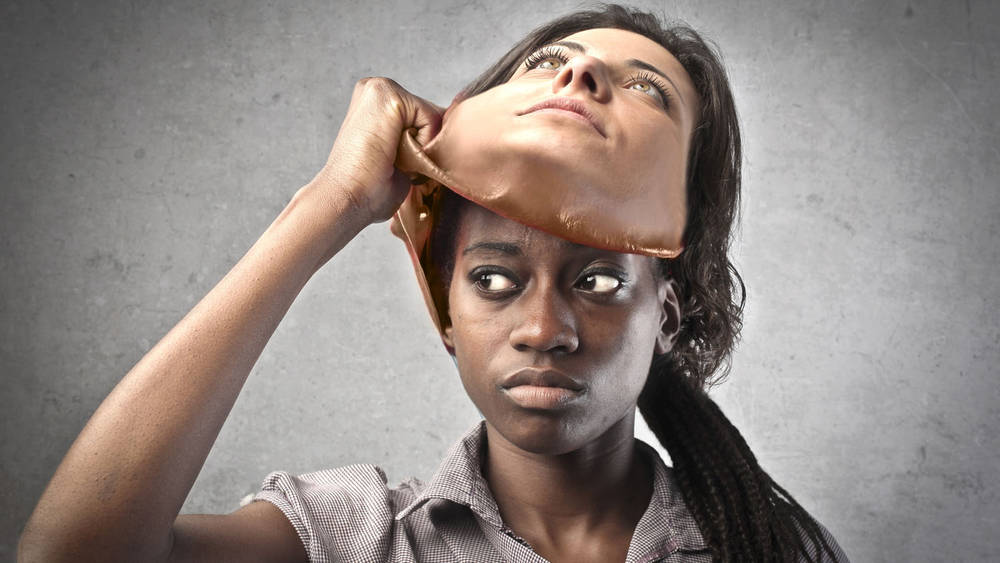 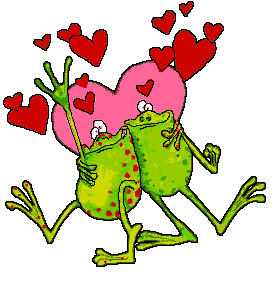 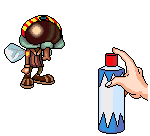 Úvod do předmětu
Shrnutí a definice
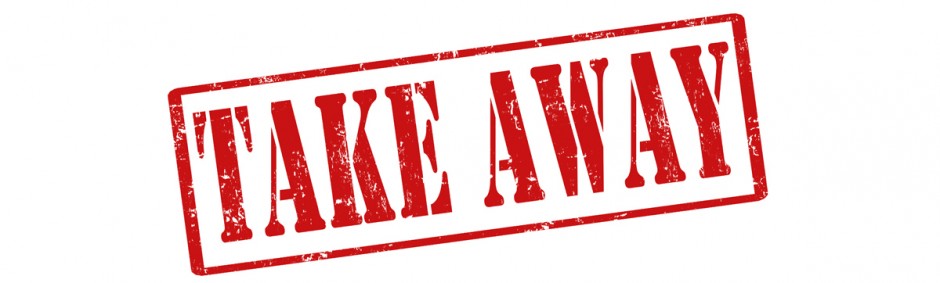 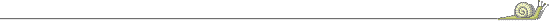 Sociální psychologie patří do sociologie i do psychologie
SP je vědecké studium efektu sociálních a psychických (kognitivních, afektivních, konativních) procesů na způsob, jakým jedinci (či skupiny) vnímají jiné lidi (skupiny), způsob, jakým je ovlivňují a vytvářejí vztahy k nim.
SP je převážně americký produkt se silnými evropskými kořeny, kde významnou roli hrála prvotní filosofická témata a německá experimentální tradice
SP je případ mnohonásobného otcovství, je to rušná, produktivní a moderní oblast vědy, která nemá svou vyhraněnou identitu a ani všeobecně přijímanou definici. SP se zabývá duševními ději či chováním jedince a skupin do té míry, do jaké jsou ovlivněny a podmíněny minulou či stávající interakcí s druhými lidmi. Je o všem, co si jedinec myslí nebo dělá s následkem toho, co si myslí nebo dělají jiní, anebo co si myslí, že si myslí a že dělají druzí.
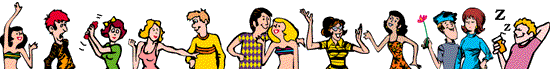 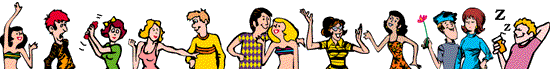 Sociální psychologie
Úvod do předmětu
Historie sociální psychologie
Metody sociální psychologie
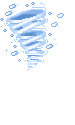 Historie sociální psychologie
I. Období – 1908 až 1945
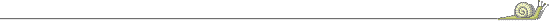 1908 vznik USA (předtím kořeny a zdroje Evropa, např. Gustav LeBon, Durkheim)
1897 první psychosociální experiment Tripletta
1918 – Thomas a Znaniecki – termín „postoj“  - klíč k vymezení předmětu sociální psychologie) empirický výzkum postojů, postoje lze měřit (postojové škály – Thurstone, sociometrie – Moreno)
1924 – vydána kniha Floyda H. Allporta, který vymezil SP jako experimentální vědu o chování jedince v různých podmínkách.                   
= až do 60. let 20.století - důraz na jedince, nikoliv interakci a vztahy = individualistické paradigma popírá existenci nadindividuální kvality – skupina je suma částí a nemá žádnou jinou vlastnost, než jedinci v ní. Převládají experimenty v laboratorních podmínkách.
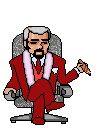 Historie sociální psychologie
II. Období – 1945 – 1960 a 3. období dosud
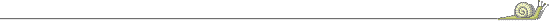 50. léta – zlaté období SP, kdy 1957 Festinger – teorie kognitivní disonance, 1958 Heider – teorie atribuce, Thibaut a Kelly - teorie malých skupin. Během WW2 – persuaze, autorita, propaganda…
Konec 60. let – krize – SP je příliš úzce vymezená, na postoje, není schopná vysvětlit nebo predikovat sociální dění, chybí ucelená teorie, nulová schopnost anticipovat dění typu hippies, nebo obecně poválečných či válečných jevů.
http://www.stream.cz/slavnedny/650280-den-kdy-zacala-zlata-era-hippies-14-leden
https://www.stream.cz/slavnedny/789053-den-kdy-byla-podepsana-mirova-dohoda-o-vietnamske-valce-27-leden
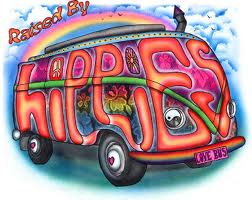 3. období od 70. let dosud
Tendence zaměřovat se na skupiny, které jsou neredukovatelné na sumu jedinců, vzniká třeba cross-culture
Problém/otázka etiky
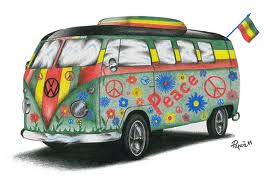 Historie sociální psychologie
Vlivy –neo/behaviorismus
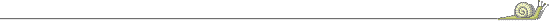 V USA silný vliv behaviorismu, objektivního zkoumání pozorovatelného chování, přinesl do SP pojmy odměna, trest, podmiňování, posílení.
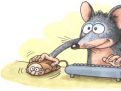 Neobehaviorismus  motivační pojmy jako zisk a ztráta (Thibaut a Kelly a teorie směny).
NB - přinesli  teorii sociálního učení, kdy chování člověka závisí na očekávání posílení tohoto chování a hodnoty tomuto chování přiřčené (např. Rotter, Dollard a Miller, Bandura). 
Rotter např. zavedl  do psychologie termín Locus of control (místo kontroly). Externí=náhoda, osud, štěstí/smůla; interní = moje úsilí/nedbalost.
Osgood – překročil pojetí behaviorismu prací o řeči, měření emocionálního významu slov – sémantický diferenciál a měření konotací
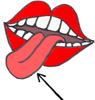 Historie sociální psychologie
Vlivy – neo/psychoanalýza
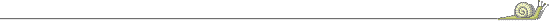 SP ovlivněna i psychoanalýzou, práce s pojmy identifikace, nevědomí, implicitní motivace
 Např. pojetí autoritářské osobnosti (Fromm, Adorno) – vysvětluje předsudky a jevy typu fašismus na základě PA (rigidita osobnosti daná přísnou výchovou k poslušnosti v dětství, kdy docházelo k tvrdým trestům agrese vůči rodičům. Potlačená agresivita se přesouvá na slabší, menšiny, podřízené – ty, kteří jsou jiní a je možné je beztrestně napadnout. Autoritářská osobnost si tak odžívá z dětství potlačenou agresivitu, má ráda pravidla a nemá ráda osobní vztahy.  
 pojetí agrese, hydraulický model
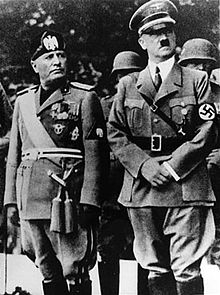 Historie sociální psychologie
Vlivy –  neo/psychoanalýza
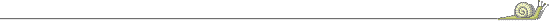 Psychoanalýza nebyla přímo aplikována na s. jevy, ale byla pro ni inspirací. 
 Freud: analýza mas, láska k otci je láskou k vůdci, člověk a dav – regrese, návrat do dětství, slepá a dětinská poslušnost. 
 Vliv studia rodiny a společenských vztahů, socializace a kultura, konformita. 
 Fromm – člověk je obdařen sociálními potřebami, charakter člověka se vytváří pod vlivem společnosti,               - osobnostní typy dle vztahování se k druhým a společnosti: hromadící, vykořisťující, tržní, produktivní, receptivní
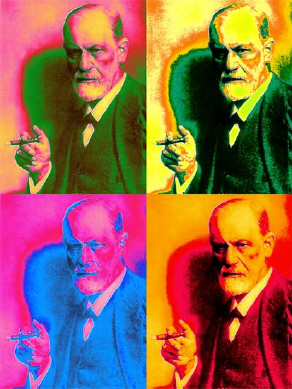 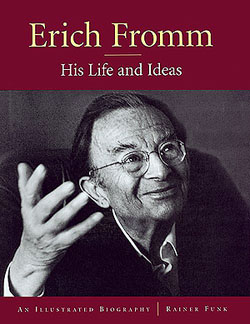 Historie sociální psychologie
Vlivy – gestalt
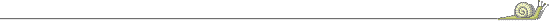 Před 2. svět. válkou většina (nejen) židovské inteligence emigrovala do USA – vliv gestaltismu byl velmi silný. 
 K. Lewin – teorie pole  
 Jeho žáci např.  Heider přinesli do SP kognitivismus – při teoriích sociální atribuce a percepce a při teorii Festingera – kognitivní disonance. 
 V 60. a 70. letech se objevilo obrovské množství různých teorií, silně  vstupuje kromě kognitivismu i humanismus. 
 Vliv mají osobnosti jako H. Tajfel nebo G. Moscovici. Oba se zabývali soc. skupinami a popsali, kdy má minorita úspěšný vliv na majoritu. Upozornili, že velká světová hnutí a změny vyvolávaly především malé skupiny studentů či mladých lidí: hippies, revoluce apod.
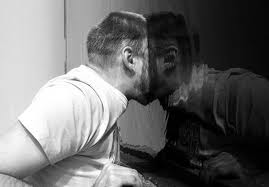 Historie sociální psychologie
Vlivy – gestalt, fenomenologie
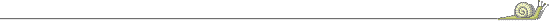 V Evropě se zájem přesunul zájem k tématům globálnějším, filosofičtějším, jakými jsou přenos symbolů, sdílení kulturních fenoménů, jazyk atd. Zajímali se o témata, které přesahují rámec psychologie. 
 Metodou se staly častěji rozhovory, výpovědi, narace. Jedinec je aktivní při konstrukci sociální reality, vliv etnometodologie, přirozené podmínky
 USA – experiment, objektivita, individuální paradigma,  atribuce, malé skupiny, agresivita, facilitace
Do hry vstoupila i otázka, nakolik jsou jednotlivé sociálněpsychologické teorie platné napříč kulturami. Objevila se mezikulturní psychologie (cross-culture psychology)
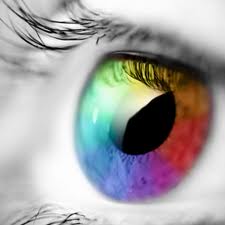 Sociální psychologie
Úvod do předmětu
Historie sociální psychologie
Metody sociální psychologie
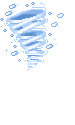 Metody sociální psychologie
Pojmy a základy
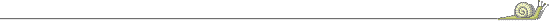 Pozorování, rozhovor, analýza stop a výsledků činností, dotazníky – inventáře, experimenty, kvaziexperimenty. Typicky SP -  sociometrie, sémantický diferenciál, postojové škály 
 Metoda: postup získávání informací
 Hypotéza: přesvědčení, které vysvětluje daný jev
 Příklad: Jak je možné, že skupina chytrých lidí dospěje k hloupému rozhodnutí? Invaze na Kubu: inteligenti USA, kvalifikovaní a vzdělaní se rozhodli pro invazi na Kubu. Teorie – reálný jev, kdy kvalifikovaní odborníci dospěli k naprosto tragickému a hloupému rozhodnutí, k dokonalému selhání. 
 Normativní tlak – lidé ve skupině jsou schopni dát přednost špatnému rozhodnutí jen aby se udržely dobré vztahy ve skupině, skupinové myšlení, které popírá kritický přístup jedince.
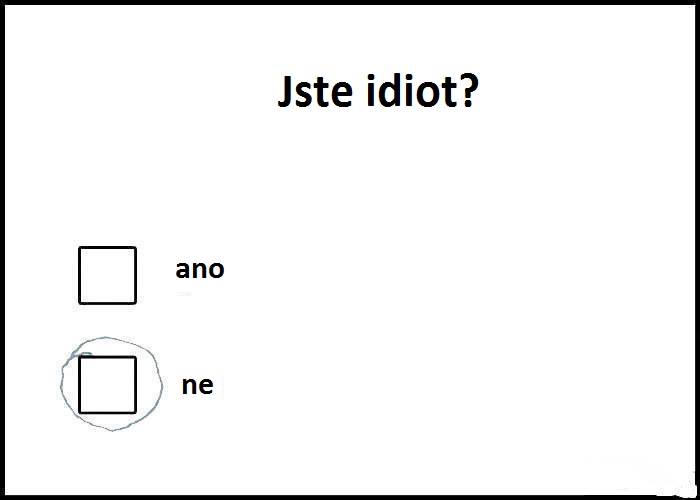 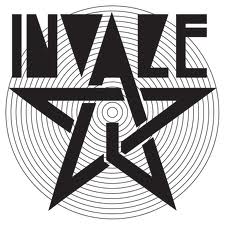 Metody sociální psychologie
Pojmy a základy
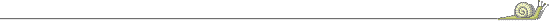 Typy výzkumů/designů: kvantitativní, kvalitativní, smíšené
 Experiment: metoda navozování změn s cílem zjišťovat důsledky těchto změn, královská cesta k poznání, lze usuzovat na kauzalitu
 Kvaziexperiment: není náhodné rozdělování do skupin, působí jiné podmínky, není kontrolní skupina (např. přirozené prostředí, kde výzkumník nemůže kontrolovat všechny proměnné, lidé co podstoupili liposukci
Nezávisle proměnná – proměnná, se kterou experimentátor manipuluje, aby zjistil její vliv na závisle proměnnou
Závisle proměnná – proměnná, jež by se měla měnit podle očekávání a v souladu s manipulací nezávisle proměnnou. Zjištěné změny ZP jsou vnímány jako výsledky záměrně navozených změn nezávisle proměnné.
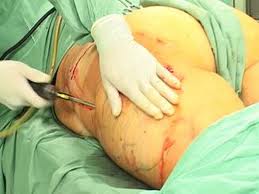 Metody sociální psychologie
Pojmy a základy
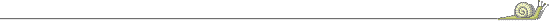 Debrífink – po ukončení experimentu vysvětlení účelu studie (pravého) experimentu, kterého se probandi zúčastnili. 
Experimentální skupina: skupina, na kterou působí experimentální faktory experimentu
Kontrolní skupina: skupina, na kterou nepůsobí exp. faktory experimentu. 
Post experimental enquiry: dotazováni na co si myslí, že byl experiment zaměřen
Sociální žádoucnost: tendence probandů ukazovat se v pozitivním světle.
Efekt očekávání experimentátora: experimentátor zná cíl studie -neúmyslné zvyšování pravděpodobnosti, že se probandi začnou chovat tak, jak chce/očekává experimentátor.
Validita: platnost, že se měří opravdu to, co má být měřeno
Reliabilita: spolehlivost měření, pravděpodobnost, že opakované měření přinese stejný výsledek
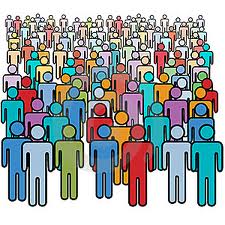 Metody sociální psychologie
Pojmy a základy
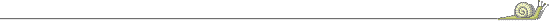 Pozorování: ne/polo/stukturované, ne/polo/formalizované, skryté/zúčastněné (např. Festinger 1950 a konec světa). Pozorování samo mění jednání probandů – např. výkon v práci se pozorováním zvyšuje (tzv. howthornský efekt – vliv povědomí probandů o tom, že jsou pozorováni, zvyšuje jejich výkon).
 Sebeposuzování – názory, postoje, chování (dotazníky - anonymita, velký počet, nízké náklady, Likertova škála, sémantický diferenciál a měření postojů,  rozhovory – časově náročné  
 Testy spíše jako vliv proměnné na výkon nebo kognitivní procesy
 Metaanalýza dat
Specials v sociální psychologii: sémantický diferenciál, postojové škály Likertova typu, sociometrie

Význam individualistického paradigmatu, „objektivity“ postojových škál, experimentu v soc. psychologii